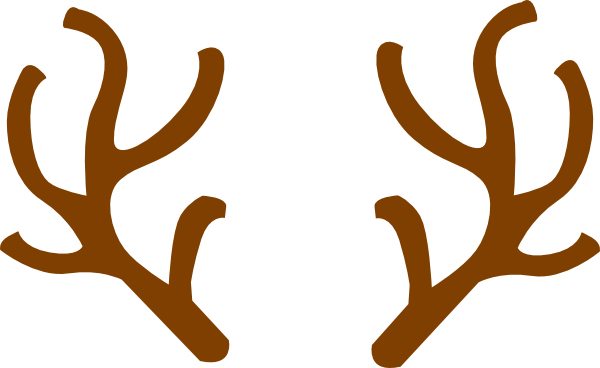 Turn Off That N  se!
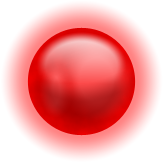 Reindeer, may I have a word?
This is getting so absurd.
I know that you’re Santa’s pal, and that’s okay.
Even so, there’s something I’ve just got to say!
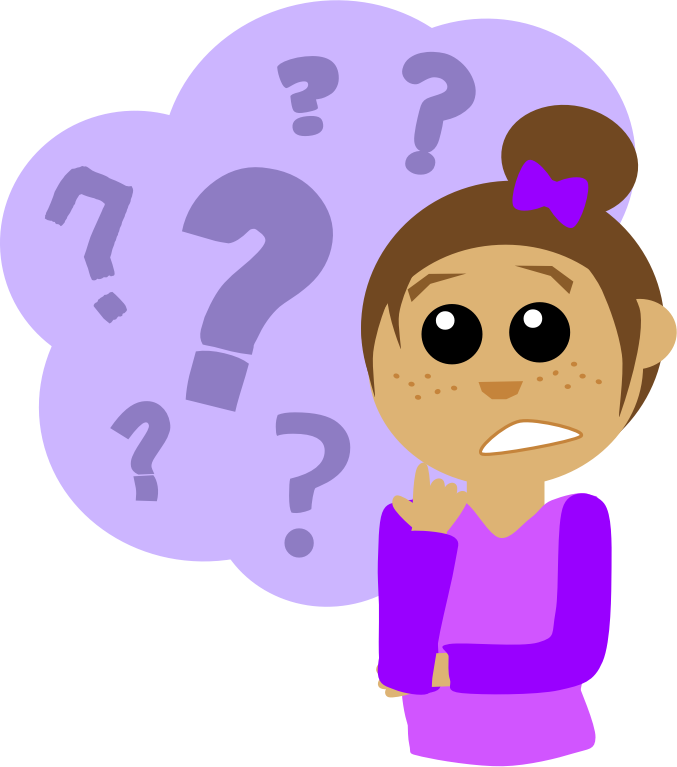 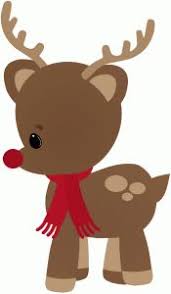 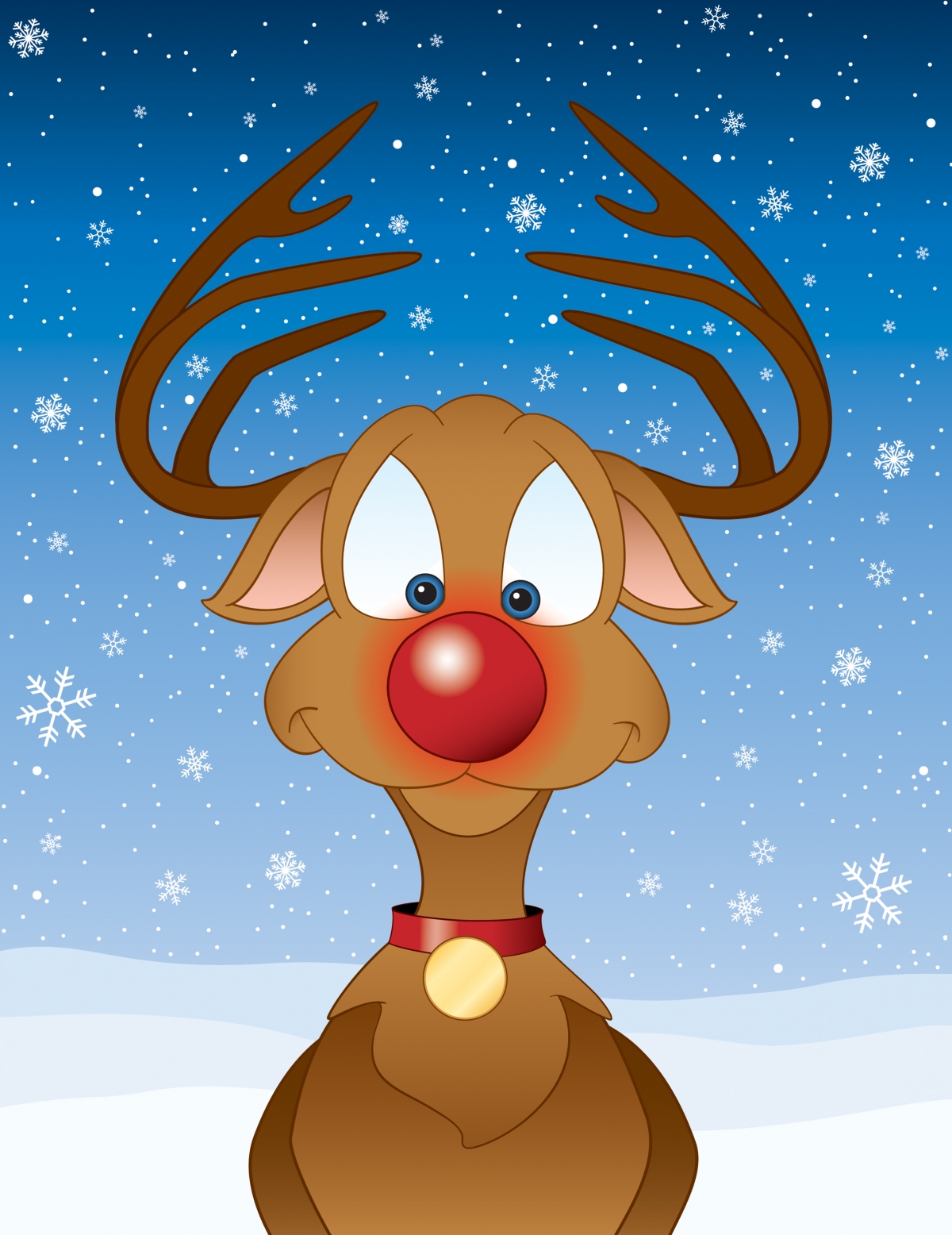 Turn off that nose!
It’s way too bright! You think it’s nice, but it’s not polite.
I’m trying to sleep, but I can’t get a wink.
All because your nose goes and goes, goes and goes blink blink blink blink blink blink blink blink !
Turn it off!
Blink blink blink blink blink .
Please!
Reindeer, may I speak to you?
Maybe I’m not getting through.
Just because your nose is red and has a glow,
I don’t need to see it bouncing off the snow!
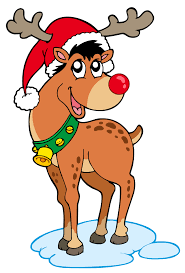 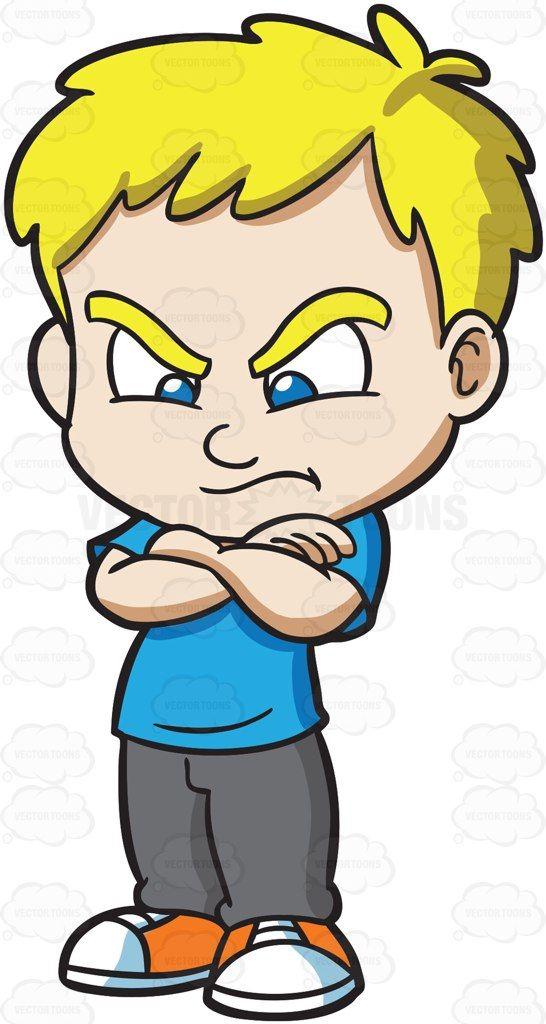 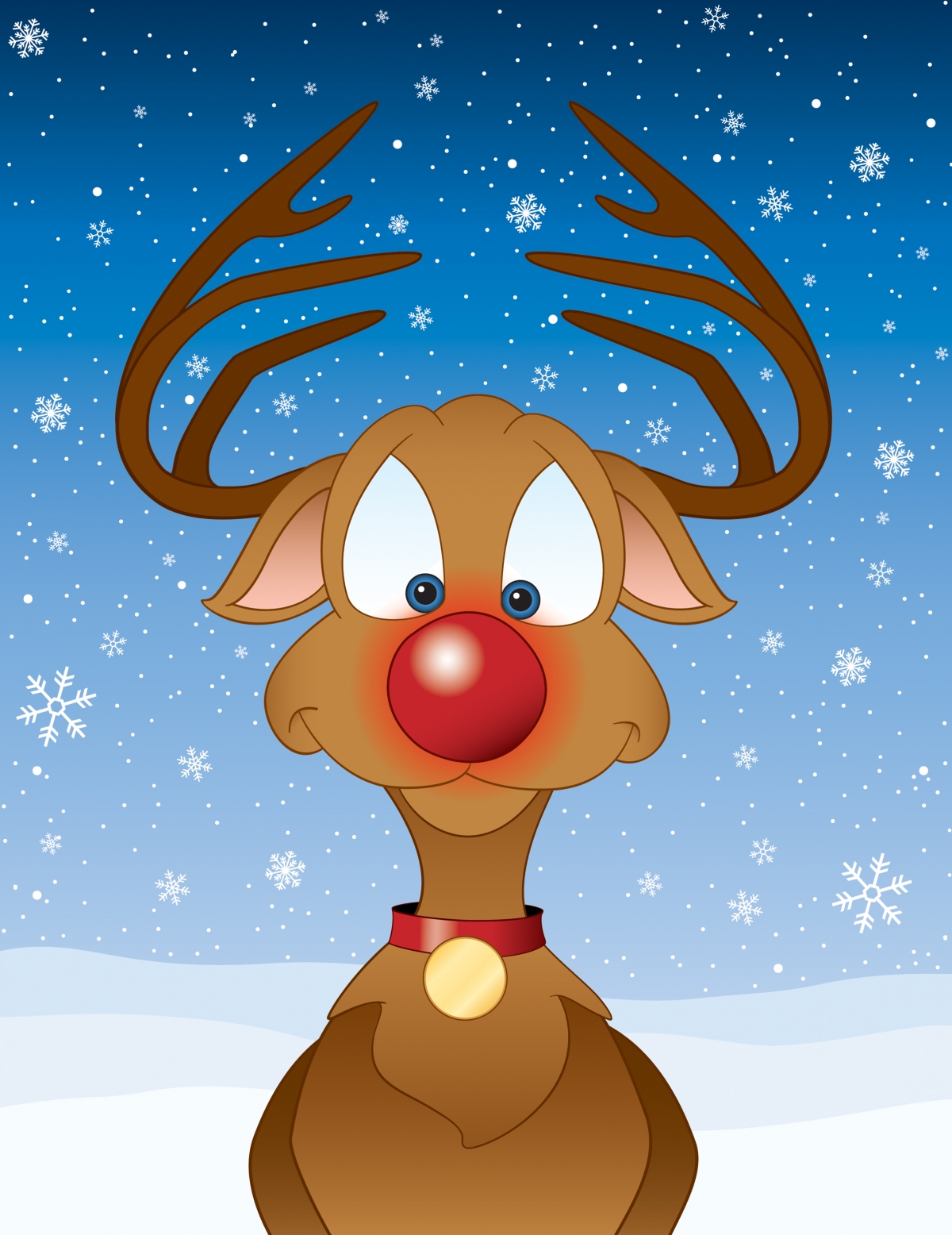 Turn off that nose!
It’s way too bright! You think it’s nice, but it’s not polite.
I’m trying to sleep, but I can’t get a wink.
All because your nose goes and goes, goes and goes blink blink blink blink blink blink blink blink !
Turn it off!
Blink blink blink blink blink .
Please!
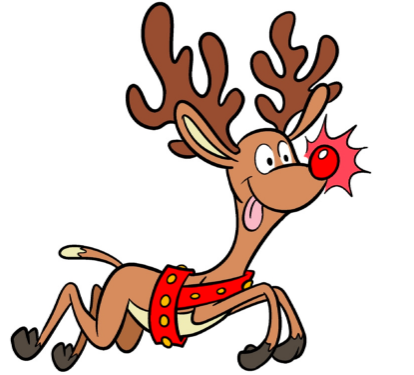 Turn off that nose! I can’t stand it!
Turn off that nose! Blink blink blink blink!

Turn off that nose! I can’t stand it!
Turn off that nose! Blink blink blink blink!

Turn off that nose! Please!!
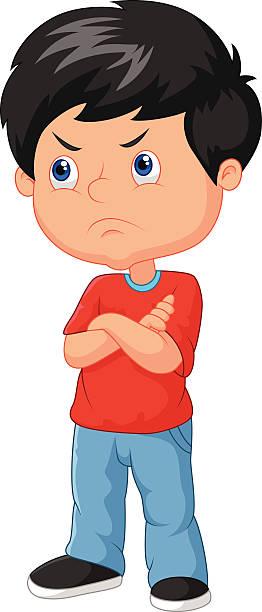 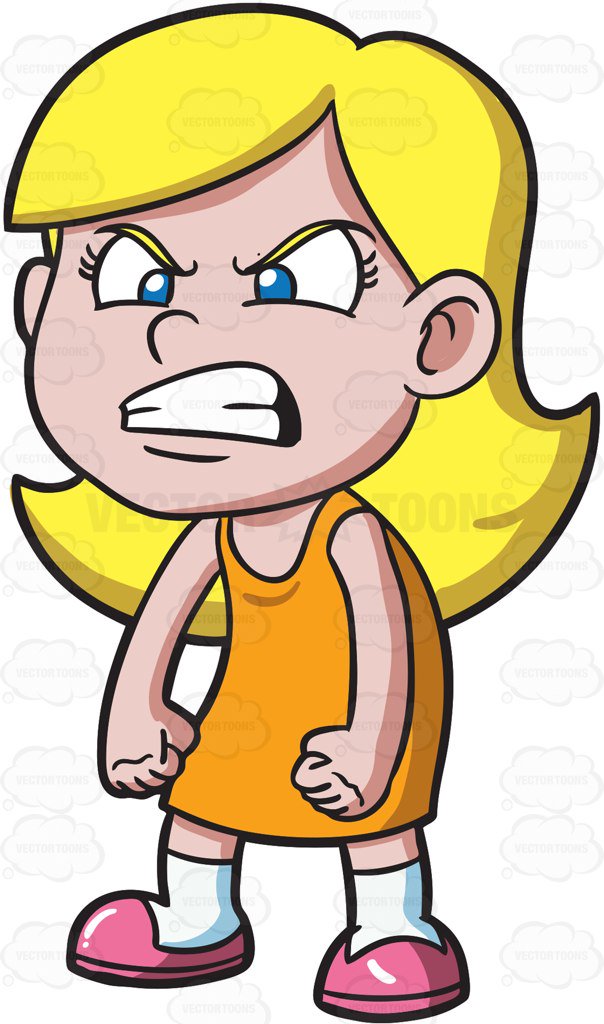 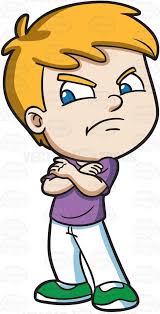